Investments
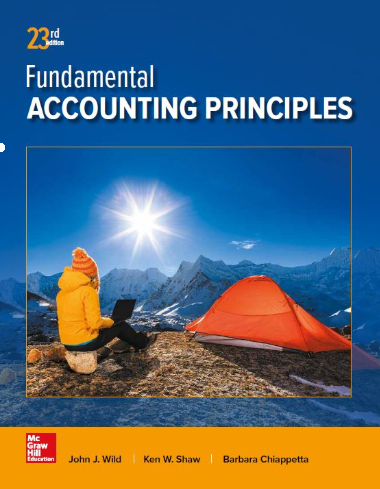 Chapter 15
Wild, Shaw, and Chiappetta
Fundamental Accounting Principles
23rd Edition
Copyright © 2017 McGraw-Hill Education.  All rights reserved.
No reproduction or distribution without the prior written consent of McGraw-Hill Education.
[Speaker Notes: Chapter 15: Investments in International Operations]
Chapter 15 Learning Objectives
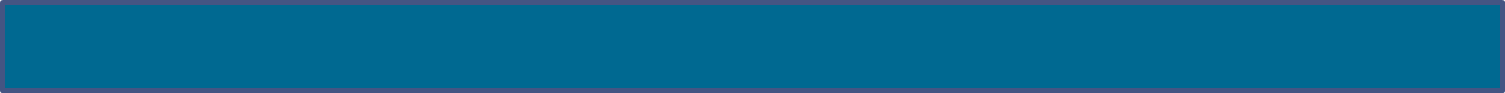 CONCEPTUAL
C1  Distinguish between debt and equity securities and between short-term and long-term investments.
C2  Describe how to report equity securities with controlling influence.
C3  Appendix 15A -- Explain foreign exchange rates and record transactions listed in a foreign currency.

ANALYTICAL
A1  Compute and analyze the components of return on total assets.

PROCEDURAL
P1  Account for trading securities.
P2  Account for held-to-maturity securities.
P3  Account for available-for-sale securities.
P4  Account for equity securities with significant influence.
2
2
2
Learning Objective
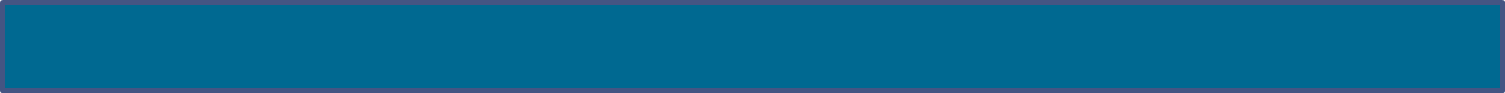 C1:	Distinguish between debt and equity securities and between short-term and long-term investments.
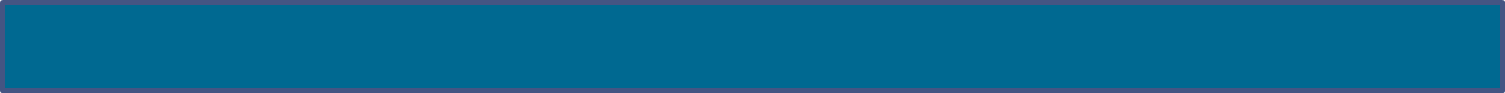 3
Basics of Investments
Motivation for Investments
Companies invest extra cash into investments to produce higher income.
Some companies are set up to produce income from investments.
Companies make investments for strategic reasons.
4
Learning Objective C1: Distinguish between debt and equity securities and between short-term and long-term investments.
[Speaker Notes: Companies make investments for at least three reasons. First, companies invest extra cash into investments to earn more income. Second, some entities, such as mutual funds and pension funds, are set up to produce income from investments. Third, companies make investments for strategic reasons. Examples are investments in competitors, suppliers, and even customers.]
Investments of Selected Companies
Exhibit 15.1
Short-Term (S-T) and Long-Term (L-T) Investments as a Percent of Total Assets
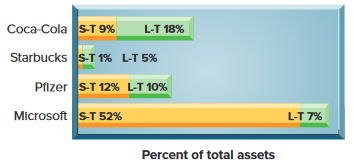 5
Learning Objective C1: Distinguish between debt and equity securities and between short-term and long-term investments.
[Speaker Notes: This chart shows the relative proportion of short-term and long-term investments for four different companies. Notice the difference between the investments as a percent of total assets between Microsoft and Coca-Cola. Also notice the different emphasis on short-term vs. long-term investments for Microsoft and Coca-Cola.]
Short-Term Investments
Short-term investments are securities that:
Management intends to convert to cash within one year or the operating cycle, whichever is longer.
Are readily convertible to cash.
Short-term investments do not include cash equivalents. Cash equivalents are investments that are both readily converted to known amounts of cash and mature within three months.
6
Learning Objective C1: Distinguish between debt and equity securities and between short-term and long-term investments.
[Speaker Notes: Cash equivalents are investments that are both readily converted to known amounts of cash and mature within three months. Many investments, however, mature between three and 12 months. These investments are short-term investments, also called temporary investments and marketable securities. Specifically, short-term investments are securities that (1) management intends to convert to cash within one year or the operating cycle, whichever is longer, and (2) are readily convertible to cash. Short-term investments are current assets and serve a purpose similar to cash equivalents.]
Long-Term Investments
Long-term investments:
are not readily convertible to cash. 
are not intended to be converted to cash in the short term.
are reported in the noncurrent section of the balance sheet, often in its own category.
7
Learning Objective C1: Distinguish between debt and equity securities and between short-term and long-term investments.
[Speaker Notes: Long-term investments in securities are securities that are not readily convertible to cash or are not intended to be converted into cash in the short term. Long-term investments also include funds designated for a special purpose, such as investments in land or other assets not used in the company’s operations. Long-term investments are noncurrent assets often titled Long-Term Investments.]
Debt Securities versus Equity Securities
Debt Securities
Reflect a creditor relationship 
Examples: Investments in notes, bonds, and CDs
May be issued by governments, companies, or individuals
Equity Securities
Reflect an owner relationship 
Examples: Investments in shares of stock
Issued by companies
8
Learning Objective C1: Distinguish between debt and equity securities and between short-term and long-term investments.
[Speaker Notes: Investments in securities can include both debt and equity securities. Debt securities reflect a creditor relationship such as investments in notes, bonds, and certificates of deposit; they are issued by governments, companies, and individuals. Equity securities reflect an owner relationship such as shares of stock issued by companies.]
Classification and Reporting
Exhibit 15.2
Accounting for Investments depends on three factors:
Security type: debt or equity 
Intent to hold the security short or long term
Percentage ownership in another company’s equity securities
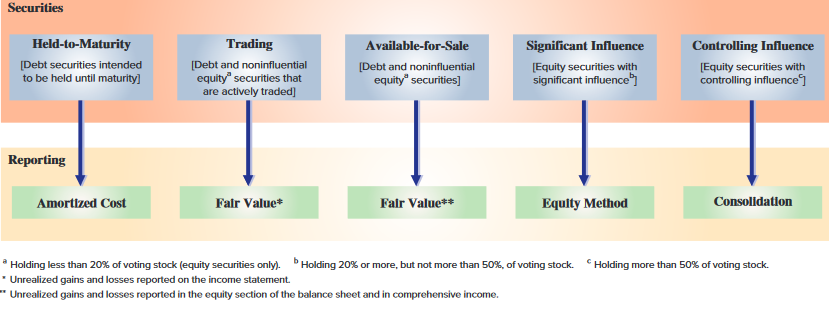 9
Learning Objective C1: Distinguish between debt and equity securities and between short-term and long-term investments.
[Speaker Notes: Accounting for investments in securities depends on three factors: (1) security type, either debt or equity, (2) the company’s intent to hold the security either short term or long term, and (3) the company’s (investor’s) percentage of ownership in the other company’s (investee’s) equity securities. This slide identifies five classes of securities using these three factors. It describes each of these five classes of securities and the standard reporting required under each class.

Trading securities include both debt and equity investments that are actively traded and are reported in the balance sheet at fair value.
Held-to-maturity investments represent investment in debt instruments of another company. In the balance sheet, held-to-maturity investments are shown at amortized cost.
 
Available-for-sale investments are those investments that cannot be classified as held-to-maturity or trading. Like trading securities, available-for-sale securities are shown in the balance sheet at fair value rather than historical cost. A company that owns between 20 and 50 percent of the voting common stock of another company is assumed to have significant influence over the operating policies of that company. When a company has significant influence over another company, the equity method of accounting for the investment is used. 
When a company owns more than 50 percent of the voting common stock of another company, it has a controlling influence over that company. In this case, consolidation is the proper accounting treatment.]
Debt Securities: Accounting Basics
Debt securities are recorded at cost when purchased. Interest revenue for investments in debt securities is recorded when earned.
On June 30, 2016, Music City paid $29,500 plus a $500 brokerage fee to buy Dell’s 7%, 2-year bonds payable with a $30,000 par value. The bonds pay interest semiannually on January 1 and June 30. Music City plans to hold the bonds until they mature (HTM securities).
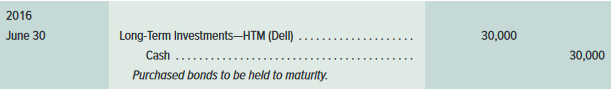 10
Learning Objective C1: Distinguish between debt and equity securities and between short-term and long-term investments.
[Speaker Notes: Debt securities are recorded at cost when purchased. To illustrate, assume that Music City paid $29,500 plus a $500 brokerage fee on June 30, 2016, to buy Dell’s 7%, two-year bonds payable with a $30,000 par value. The bonds pay interest semiannually on January 1 and June 30. Music City intends to hold the bonds until they mature on June 30, 2018; consequently, they are classified as held-to-maturity (HTM) securities. The entry to record this purchase is shown. (If the maturity of the securities was short term, and management’s intent was to hold them until they mature, then they would be recorded in the Short-Term Investments—HTM account.)]
Debt Securities: Accounting Basics
Interest earned but not received must be accrued on December 31, 2016.
$30,000 par value × 7% × 6/12 = $1050 interest earned.
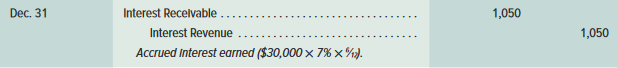 Exhibit 15.3
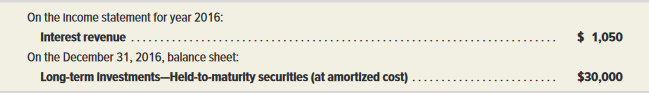 11
Learning Objective C1: Distinguish between debt and equity securities and between short-term and long-term investments.
[Speaker Notes: Interest revenue for investments in debt securities is recorded when earned. To illustrate, on December 31, 2016, at the end of its accounting period, Music City accrues interest receivable as described above.

The $1,050 interest earned from June 30 to December 31 is computed as “Principal x Annual rate x Fraction of year” (shown above), which also equals 6/12 of the semiannual cash receipt of interest. Music City’s financial statements at December 31, 2016, report the interest revenue and the investment as shown. The financial statement impact is also shown on this slide for the year 2016.]
Debt Securities: Accounting Basics
On January 1, 2017, Music City will record the receipt of the semiannual interest. The company’s accountants will make the following entry.
$30,000 par value × 7% × 6/12 = $1,050 (Interest earned).
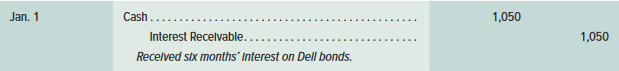 12
Learning Objective C1: Distinguish between debt and equity securities and between short-term and long-term investments.
[Speaker Notes: On January 1, 2017, Music City records receipt of semiannual interest.

The semiannual interest receipt is $1,050, calculated as $30,000 par value times 7% contract rate times one-half of a year. 
Music City will debit Cash for $1,050, the semiannual interest,  and credit Interest Receivable for $1,500.]
Debt Securities: Accounting Basics
When the bonds mature, Music City will receive the amount of the par value in cash. The bonds have now been retired.
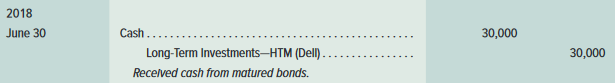 13
Learning Objective P2: Account for held-to-maturity securities.
[Speaker Notes: When the bonds mature, the proceeds (not including the interest entry) are recorded as shown.

The cost of a debt security can be either higher or lower than its maturity value. When the investment is long term, the difference between cost and maturity value is amortized over the remaining life of the security. We assume for ease of computations that the cost of a long-term debt security equals its maturity value.]
Equity Securities: Accounting Basics
Equity securities are recorded at cost when acquired, including commissions or brokerage fees paid. Any cash dividends received are credited to Dividend Revenue and reported in the income statement. When the securities are sold, sales proceeds are compared with cost, and any gain or loss is recorded.
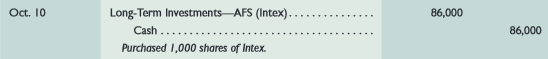 14
Learning Objective C1: Distinguish between debt and equity securities and between short-term and long-term investments.
[Speaker Notes: Equity securities are recorded at cost when acquired, including commissions or brokerage fees paid. 

Any cash dividends received are credited to Dividend Revenue and reported in the income statement. When the securities are sold, sales proceeds are compared with cost, and any gain or loss is recorded.]
Equity Securities: Accounting Basics
On December 20, Music City sells 500 shares of Intex in the open market for $45,000.
Calculate original cost per share:
$86,000 ÷ 1,000 shares = $86.00 per share cost.
Calculate cost of shares sold:
500 shares × $86 = $43,000.
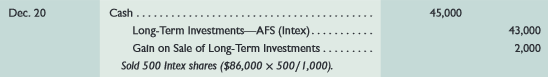 15
Learning Objective C1: Distinguish between debt and equity securities and between short-term and long-term investments.
[Speaker Notes: When the securities are sold, sale proceeds are compared with the cost, and any gain or loss is recorded. To illustrate, on December 20, Music City sells 500 of the Intex shares for $45,000 cash and records this sale as described.]
Learning Objective
P1:	Account for trading securities.
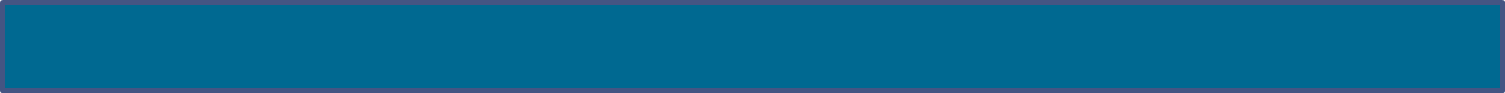 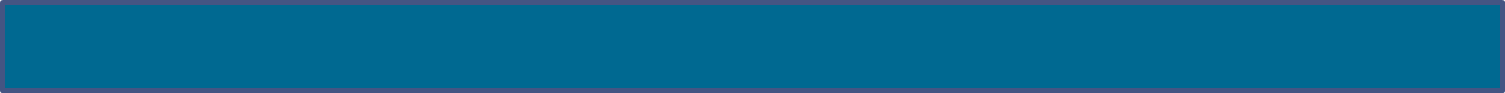 16
Trading Securities
Debt and equity securities
Actively managed and traded for profit
Frequent purchases and sales expected
Reported at fair value
Unrealized gain or loss reported in the income statement
17
Learning Objective P1: Account for trading securities.
[Speaker Notes: Trading securities are debt and equity securities that the company intends to actively trade for profit. Frequent purchases and sales are made to earn profits on short-term price changes. Trading securities are always current assets. The entire portfolio of trading securities is reported at its fair value; this requires a “fair value adjustment” from the cost of the portfolio. The term portfolio refers to a group of securities. Any unrealized gain (or loss) from a change in the fair value of the portfolio of trading securities is reported on the income statement.]
Trading Securities – Recording Fair Value
TechCom’s portfolio of trading securities had a total cost of $11,500, and a fair value of $13,000, on December 31, 2016, the first year the securities were held. The $1,500 difference between the cost of $11,500 and the fair value of $13,000 is an unrealized gain.
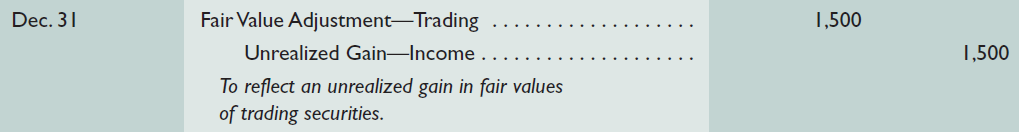 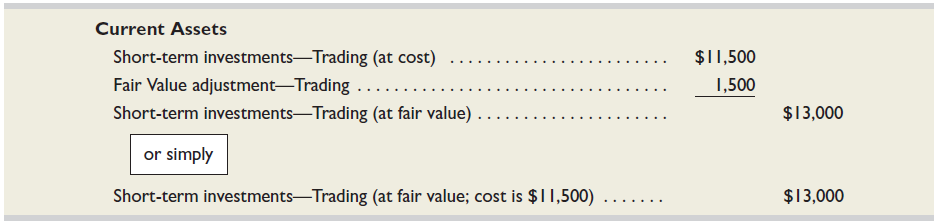 18
Learning Objective P1: Account for trading securities.
[Speaker Notes: TechCom’s portfolio of trading securities had a total cost of $11,500 and a fair value of $13,000 on December 31, 2016, the first year it held trading securities. The difference between the $11,500 cost and the $13,000 fair value reflects a $1,500 gain. It is an unrealized gain because it is not yet confirmed by actual sales. The fair value adjustment for trading securities is recorded with an adjusting entry at the end of each period to equal the difference between the portfolio’s cost and its fair value. TechCom records this gain as shown.

The unrealized gain (or loss) is reported in the Other Revenues and Gains (or Expenses and Losses) section on the income statement. Unrealized Gain (or Loss)—Income is a temporary account that is closed to Income Summary at the end of each period. Fair Value Adjustment— Trading is a permanent account, which adjusts the reported value of the trading securities portfolio from its prior period fair value to the current period fair value. The total cost of the trading securities portfolio is maintained in one account, and the fair value adjustment is recorded in a separate account. For example, TechCom’s investment in trading securities is reported in the current assets section of its balance sheet as shown.]
Selling Trading Securities
Assume TechCom sells trading securities that had cost $1,000 for $1,200 cash, on January 9, 2017.
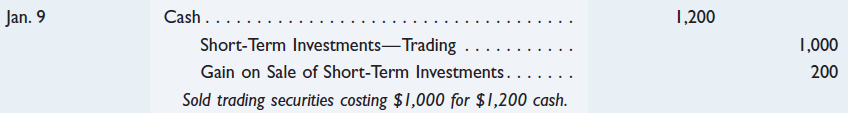 The gain is reported in the Other Revenues and Gains section of the Income Statement. Likewise, a loss would be reported in Other Expenses and Losses section.
19
Learning Objective P1: Account for trading securities.
[Speaker Notes: When individual trading securities are sold, the difference between the net proceeds (sale price less fees) and the cost of the individual trading securities that are sold is recognized as a gain or a loss. Any prior period fair value adjustment to the portfolio is not used to compute the gain or loss from sale of individual trading securities. This is because the balance in the Fair Value Adjustment account is for the entire portfolio, not individual securities. For example, if TechCom sold some of its trading securities that had cost $1,000 for $1,200 cash on January 9, 2017, it would record the entry shown.

A gain is reported in the Other Revenues and Gains section on the income statement, whereas a loss is shown in Other Expenses and Losses. When the period-end fair value adjustment for the portfolio of trading securities is computed, it excludes the cost and fair value of any securities sold.

Review what you have learned in the following NEED-TO-KNOW Slides.]
NEED-TO-KNOW 15-1
Berkshire Co. purchases investments in trading securities at a cost of $130 on December 15, 20X1. (This is its first
and only purchase of such securities.) On December 28, Berkshire received a $15 cash dividend from the stock
purchased on December 15. At December 31, 20X1, the trading securities had a fair value of $140.
a. Prepare the December 15 acquisition entry for the trading securities’ portfolio.
b. Prepare the December 28 receipt of cash dividends entry for the trading securities’ portfolio.
20X1
General Journal
Debit
Credit
Dec. 15
Short-term investments - Trading
130
Cash
130
Dec. 28
Cash
15
Dividend revenue
15
Short-term investments - Trading
Dec. 15
130
20
Learning Objective P1: Account for trading securities.
[Speaker Notes: Need-to-Know 15-1
Berkshire Co. purchases investments in trading securities at a cost of $130 on December 15, 20X1. (This is its first and only purchase of such securities.) On December 28, Berkshire received a $15 cash dividend from the stock purchased on December 15. At December 31, 20X1, the trading securities had a fair value of $140. 
(a) Prepare the December 15 acquisition entry for the trading securities’ portfolio. The journal entry to record the purchase is a debit to Short-term investments - Trading, $130, and a credit to Cash. 
(b) Prepare the December 28 receipt of cash dividends entry for the trading securities’ portfolio. The journal entry is a debit to Cash, $15, and a credit to the income statement account, Dividend revenue. The receipt of dividends does not change the balance in the asset account, Short-term investments - Trading.]
NEED-TO-KNOW 15-1
Berkshire Co. purchases investments in trading securities at a cost of $130 on December 15, 20X1. (This is its first
and only purchase of such securities.) On December 28, Berkshire received a $15 cash dividend from the stock
purchased on December 15. At December 31, 20X1, the trading securities had a fair value of $140.
a. Prepare the December 15 acquisition entry for the trading securities’ portfolio.
b. Prepare the December 28 receipt of cash dividends entry for the trading securities’ portfolio.
c. Prepare the December 31 year-end adjusting entry for the trading securities’ portfolio.
Short-term investments - Trading
Fair value adjustment - Trading
Dec. 15
130
Unadjusted
0
Adjustment
10
Dec. 31
130
Adjusted
10
Step 1:  Determine what the current account balance equals.
$0
Step 2:  Determine what the current account balance should equal.
$10
Step 3:  Record an adjusting entry to get from step 1 to step 2.
$10
20X1
General Journal
Debit
Credit
Dec. 31
Fair value adjustment - Trading
10
Unrealized gain - Income
10
21
Learning Objective P1: Account for trading securities.
[Speaker Notes: (c) Prepare the December 31 year-end adjusting entry for the trading securities’ portfolio. As of December 31, the balance in the asset account remains at $130, the asset's cost. Trading securities must be reported on the balance sheet at their fair value, which is currently $140. The account, Fair value adjustment - Trading, is used to either increase or decrease the value of the trading securities to fair value as of year-end. We determine the amount of our adjusting entry using the three-step process:
 
Step 1: Determine what the current account balance equals. Since this is its first and only purchase of such securities, the unadjusted balance in the Fair value adjustment account is $0.
Step 2: Determine what the current account balance should equal. We need the fair value to be higher than the $130 cost. Therefore, we need a debit balance in the Fair value adjustment account of $10.
Step 3: Record an adjusting entry to get from step 1 to step 2. The adjusting entry is a debit to the asset account, Fair value adjustment - Trading for $10, and we credit the income statement account, Unrealized gain - Income. The change in the fair value of trading securities does affect the income statement. Had this been an investment in Available-for-sale securities, the change in fair value would not have affected the income statement.]
NEED-TO-KNOW 15-1
Berkshire Co. purchases investments in trading securities at a cost of $130 on December 15, 20X1. (This is its first
and only purchase of such securities.) On December 28, Berkshire received a $15 cash dividend from the stock
purchased on December 15. At December 31, 20X1, the trading securities had a fair value of $140.
a. Prepare the December 15 acquisition entry for the trading securities’ portfolio.
b. Prepare the December 28 receipt of cash dividends entry for the trading securities’ portfolio.
c. Prepare the December 31 year-end adjusting entry for the trading securities’ portfolio.
d. Explain how each account in entry c) is reported in financial statements.
Short-term investments - Trading
Fair value adjustment - Trading
Dec. 15
130
Unadjusted
0
Adjustment
10
Dec. 31
130
Adjusted
10
20X1
General Journal
Debit
Credit
Dec. 31
Fair value adjustment - Trading
10
Unrealized gain - Income
10
Balance Sheet
Income Statement
Current assets:
Other revenues and gains:
Short-term investments - Trading
$130
Dividend revenue
$15
Fair value adjustment - Trading
10
Unrealized gain - Income
10
Short-term investments - Trading (at fair value)
$140
22
Learning Objective P1: Account for trading securities.
[Speaker Notes: (d) Explain how each account in entry (c) is reported in the financial statements. The current asset section of the balance sheet reports trading securities at their fair value. The cost of the securities, the $130 balance in the Short-term investments - Trading account, plus the $10 balance in the Fair value adjustment account, combine to report the fair value; $140. The Unrealized gain - Income account is included with Other revenues and gains along with Dividend revenue.]
NEED-TO-KNOW 15-1
Berkshire Co. purchases investments in trading securities at a cost of $130 on December 15, 20X1. (This is its first
and only purchase of such securities.) On December 28, Berkshire received a $15 cash dividend from the stock
purchased on December 15. At December 31, 20X1, the trading securities had a fair value of $140.
a. Prepare the December 15 acquisition entry for the trading securities’ portfolio.
b. Prepare the December 28 receipt of cash dividends entry for the trading securities’ portfolio.
c. Prepare the December 31 year-end adjusting entry for the trading securities’ portfolio.
d. Explain how each account in entry c) is reported in financial statements.
e. Prepare the January 3, 2018, entry when a portion of its trading securities (that had originally cost $33) is sold for $36.
Short-term investments - Trading
Fair value adjustment - Trading
Dec. 31
130
Dec. 31
10
Jan. 3
33
Jan. 3
97
20X2
General Journal
Debit
Credit
Jan. 3
Cash
36
Short-term investments - Trading
33
Gain on sale of short-term investments
3
23
Learning Objective P1: Account for trading securities.
[Speaker Notes: (e) Prepare the January 3, 20X2, entry when a portion of its trading securities (that had originally cost $33) is sold for $36. The journal entry on January 3, 2018 is a debit to Cash for the amount received, $36, a credit to the Short term investments - Trading account for the cost of $33, and we credit Gain on sale of short-term investments for the difference of $3. The sale of trading securities does not affect the balance in the fair value adjustment account.]
Learning Objective
P2: Account for held-to-maturity securities.
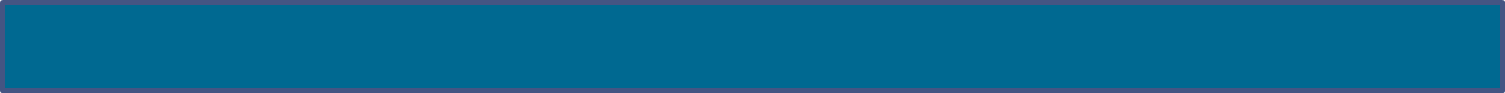 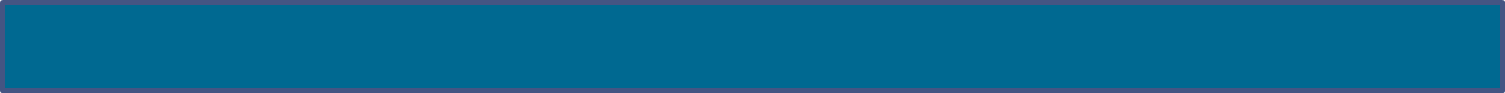 24
Held-to-Maturity Securities
Debt securities
Intent and ability to hold until maturity
Reported as:
Current assets if their maturity dates are within one year or the operating cycle, whichever is longer.
Noncurrent investments if their maturity dates are longer than one year or the normal operating cycle, whichever is longer.
The portfolio of HTM securities is reported at amortized cost. There is no fair value adjustment to the portfolio.
25
Learning Objective P2: Account for held-to-maturity securities.
[Speaker Notes: Held-to-maturity (HTM) securities are debt securities a company intends and is able to hold until maturity. They are reported in current assets if their maturity dates are within one year or the operating cycle, whichever is longer. HTM securities are reported in long-term assets when the maturity dates extend beyond one year or the operating cycle, whichever is longer. All HTM securities are recorded at cost when purchased, and interest revenue is recorded when earned.

The portfolio of HTM securities is usually reported at (amortized) cost, which is explained in advanced courses. There is no fair value adjustment to the portfolio of HTM securities—neither to the short-term nor long-term portfolios.

Review what you have learned in the following NEED-TO-KNOW Slide.]
NEED-TO-KNOW 15-2
Prepare journal entries to record the following transactions involving the short-term securities
investments of LA Life.
a. On May 14, paid $100 cash to purchase Muni’s 90-day short-term debt securities ($100 principal), dated
May 14, that pay 8% interest (categorized as held-to-maturity securities).
b. On August 12, received a check from Muni in payment of the principal and 90 days’ interest on the debt
securities purchased in transaction a.
General Journal
Debit
Credit
May. 14
Short-Term Investments - HTM (Muni)
100
Cash
100
Aug. 12
Cash
102
Interest revenue
($100 x .08 x 90/360)
2
Short-Term Investments - HTM (Muni)
100
Learning Objective P2: Account for held-to-maturity securities.
[Speaker Notes: Need-to-Know 15.2
Prepare journal entries to record the following transactions involving the short-term securities investments of LA Life: 
(a) On May 14, paid $100 cash to purchase Muni’s 90-day short-term debt securities ($100 principal), dated May 14, that pay 8% interest (categorized as held-to-maturity securities). The journal entry is a debit to Short-term investments - Held to Maturity (HTM), $100, and a credit to Cash. 90 days later, on August 12, received a check from Muni in payment of the principal and 90 days’ interest on the debt securities purchased in transaction (a).
(b) On August 12, the company received a check for 90 days of interest; $100 multiplied by 8% multiplied by 90 divided by 360 is $2.00 of interest plus the principle amount for, $100. The total debit to Cash is $102.]
Learning Objective
P3:	Account for available-for-sale securities.
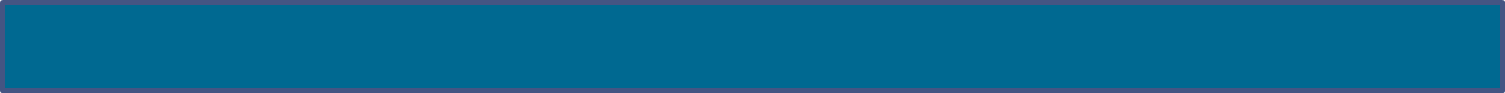 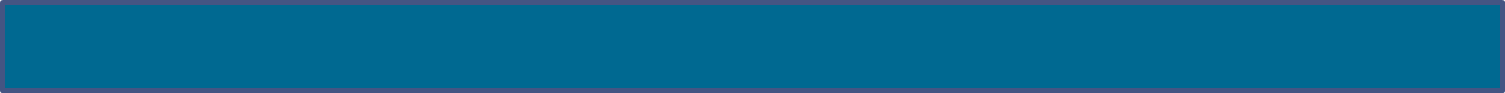 27
Available-for-Sale Securities
Debt and equity securities not classified as trading or held-to-maturity 
Not actively managed 
Report as: 
Short-term investments if the intent is to sell the securities within one year or the normal operating cycle, whichever is longer. 
Long-term investments if securities do not meet   short-term investment criteria.
Valued at fair value
Unrealized  gains or loss reported in the equity section of the balance sheet as part of comprehensive income
28
Learning Objective P3: Account for available-for-sale securities.
[Speaker Notes: (AFS) securities are debt and equity securities not classified as trading or held-to-maturity securities. AFS securities are purchased to yield interest, dividends, or increases in fair value. If the intent is to sell AFS securities within the longer of one year or operating cycle, they are classified as short-term investments. Otherwise, they are classified as long-term investments.

Companies adjust the cost of the portfolio of AFS securities to reflect changes in fair value. This is done with a fair value adjustment to its total portfolio cost. However, any unrealized gain or loss for the portfolio of AFS securities is not reported on the income statement. Instead, it is reported in the equity section of the balance sheet (and is part of comprehensive income, explained later).]
Available-for-Sale Securities
Music City had no prior investments. In the current period, it acquired two available-for-sale securities. At December 31, 2016, the following information is provided:
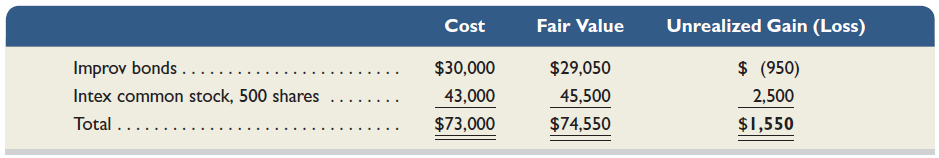 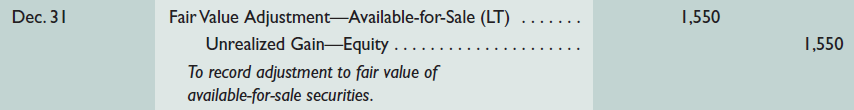 29
Learning Objective P3: Account for available-for-sale securities.
[Speaker Notes: Music City had no prior period investments in available-for-sale securities other than those purchased in the current period. This slide shows both the cost and fair value of those investments on December 31, 2016, the end of its reporting period.

The year-end adjusting entry to record the fair value of these investments is also shown.]
Available-for-Sale Securities
30
Learning Objective P3: Account for available-for-sale securities.
[Speaker Notes: This slide shows the December 31, 2016, balance sheet presentation—it assumes these investments are long term, but they can also be short term. It is also common to combine the cost of investments with the balance in the Fair Value Adjustment account and report the net as a single amount.]
Available-for-Sale Securities
Let’s extend our example and assume that at December 31, 2017, the portfolio of long-term AFS securities has an $81,000 cost and an $82,000 fair value.
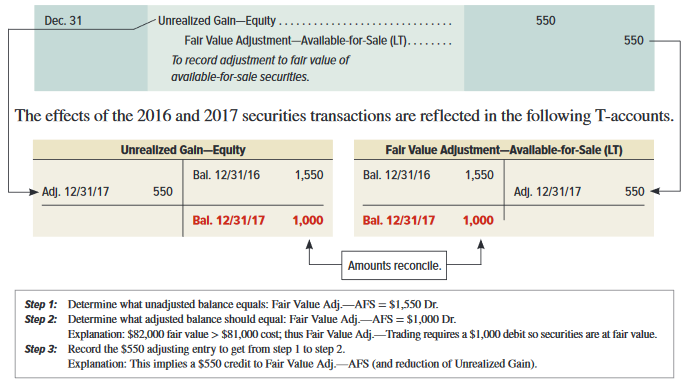 31
Learning Objective P3: Account for available-for-sale securities.
[Speaker Notes: Let’s extend this illustration and assume that at the end of its next calendar year (December 31, 2016), Music City’s portfolio of long-term AFS securities has an $81,000 cost and an $82,000 fair value. It records the adjustment to fair value as shown.

This adjustment can also be determined using our “3-Step Adjusting Process.”
 
Step 1:  Determine what unadjusted balance equals: Fair Value Adj—AFS = $1,550 Dr.
Step 2:  Determine what adjusted balance should equal: Fair Value Adj—AFS = $1,000 Dr. Explanation: $82,000 fair value . $81,000 cost, thus the Fair Value Adj—Trading requires a $1,000 debit so securities are at fair value.
Step 3:  Record the $550 adjusting entry to get from Step 1 to Step 2.

Explanation: This implies a $550 credit to Fair Value Adj—AFS (and reduction of Unrealized Gain).

Review what you have learned in the following NEED-TO-KNOW Slide.]
NEED-TO-KNOW 15-3
Gard Company completes the following selected transactions related to its short-term investments
during the current year.  Prepare journal entries to record the following transactions.
May 8
Purchased 300 shares of FedEx stock as a short-term investment in available-
for-sale securities at $40 per share plus $975 in broker fees.
Sep. 2
Sold 100 shares of its investment in FedEx stock at $47 per share and held the
remaining 200 shares; broker’s commission was $225.
Oct. 2
Purchased 400 shares of Ajay stock for $60 per share plus $1,600 in
commissions. The stock is held as a short-term investment in available-for-sale
securities.
32
Learning Objective P3: Account for available-for-sale securities.
[Speaker Notes: Need-to-Know 15.3
Gard Company completes the following selected transactions related to its short-term investments during the current year. Prepare journal entries to record the following transactions.]
NEED-TO-KNOW 15-3
May 8
Purchased 300 shares of FedEx stock as a short-term investment in available-
for-sale securities at $40 per share plus $975 in broker fees.
Sep. 2
Sold 100 shares of its investment in FedEx stock at $47 per share and held the
remaining 200 shares; broker’s commission was $225.
Oct. 2
Purchased 400 shares of Ajay stock for $60 per share plus $1,600 in
commissions. The stock is held as a short-term investment in available-for-sale
securities.
General Journal
Debit
Credit
May 8
Short-term investments - AFS (FedEx)
(300 x $40) + $975
12,975
Cash
12,975
Sep. 2
Cash
(100 x $47) - $225
4,475
Short-term investments - AFS (FedEx)
($12,975 x 100/300)
4,325
Gain on sale of short-term investment
150
Oct. 2
Short-term investments - AFS (Ajay)
(400 x $60) + $1,600
25,600
Cash
25,600
Short-Term Investments - AFS
May 8
12,975
Sep. 2
4,325
Oct. 2
25,600
Dec. 31
34,250
33
Learning Objective P3: Account for available-for-sale securities.
[Speaker Notes: Need-to-Know 15.3
May 8 - Purchased 300 shares of FedEx stock as a short-term investment in available-for-sale securities at $40 per share plus $975 in broker fees. The journal entry debits the asset account, Short-term investments in available-for-sale securities, for the total cost; 300 shares multiplied by $40 per share, plus the broker's fees of $975, a total of $12,975, and we credit Cash.
Sep. 2 - Sold 100 shares of its investment in FedEx stock at $47 per share and held the remaining 200 shares; broker’s commission was $225. Debit Cash for the amount received: 100 shares multiplied by $47 per share, $4,700, minus the $225 commission, is a total cash receipt of $4,475. We credit the Short-term investments account for $12,975, the total cost of the 300 shares, multiplied by 100 divided by 300, the portion of the shares sold. 1/3 of $12,975 is $4,325, and we credit Gain on sale of short-term investment for the difference, $150.
Oct. 2 - Purchased 400 shares of Ajay stock for $60 per share plus $1,600 in commissions. The stock is held as a short-term investment in available-for-sale securities. Debit Short-term investments - Available-for-sale, 400 shares multiplied by $60 per share, $24,000, plus $1,600 of commissions is a total cost of $25,600, and we credit Cash. The balance in the Short-term investments account as of December 31 is $34,250.]
NEED-TO-KNOW 15-3
Prepare an adjusting journal entry as of December 31, 20X1, if the fair values of the equity securities
held by Gard Company are $48 per share for FedEx and $55 per share for Ajay. (Year 20X1 is the
first year Gard Company acquired short-term investments.)
Short-Term Investments - AFS
Fair Value Adjustment (AFS-ST)
May 8
12,975
0
Sep. 2
4,325
Oct. 2
25,600
Adj.
2,650
Dec. 31
34,250
Dec. 31
2,650
Shares
Cost per
Total cost
Fair Value
Total Fair
Unrealized
share
per Share
Value
Gain (Loss)
FedEx
200
$43.25
$8,650
$48.00
$9,600
Ajay
400
$64.00
25,600
$55.00
22,000
$34,250
$31,600
($2,650)
General Journal
Debit
Credit
Dec. 31
Unrealized Loss - Equity
2,650
Fair Value Adjustment - Available-for-Sale (ST)
2,650
Learning Objective P3: Account for available-for-sale securities.
[Speaker Notes: Need-to-Know 15.3
Prepare an adjusting journal entry as of December 31, if the fair values of the equity securities held by Gard Company are $48 per share for FedEx and $55 per share for Ajay. (This is the first year Gard Company acquired short-term investments.) As of December 31, the company still owns 200 shares of FedEx. The total cost of the shares is $8,650. $8,650 divided by 200 shares is a cost of $43.25 per share. And the company still owns the 400 shares of Ajay. The total cost was $25,600. $25,600 divided by 400 shares is a cost of $64.00 per share. The total cost of the shares is $34,250, but the balance sheet needs to report these shares at fair value as of December 31.
 
The FedEx stock has a fair value $48 per share as of December 31. 200 shares multiplied by $48 per share is a total fair value of $9,600. The Ajay stock has a fair value of $55 per share as of December 31. 400 shares multiplied by $55 per share is a total fair value of $22,000. The total fair value as of December 31 is $31,600. There's an overall unrealized loss of $2,650, as the total fair value is less than the total cost. To report the total fair value on the balance sheet, we need to use the account, Fair value adjustment. This account has a $0 balance, as this is the first year that Gard Company had acquired short-term investments. Since the total fair value is less than cost, the fair value adjustment account functions as a contra asset account. We need an ending credit balance in the Fair Value Adjustment account of $2,650. The adjusting entry on December 31 needs to credit the Fair value adjustment account for the difference between the existing balance of $0, and the desired ending credit balance of $2,650. The adjusting entry debits the Unrealized loss - Equity account, $2,650, and we credit the Fair Value Adjustment account.]
Learning Objective
P4:	Account for equity securities with significant influence.
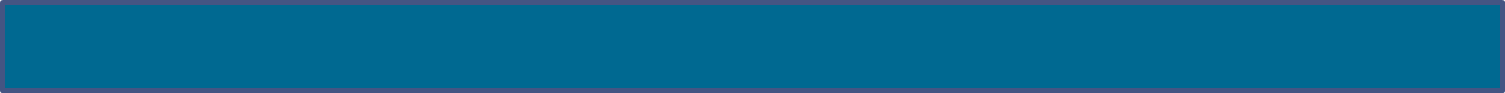 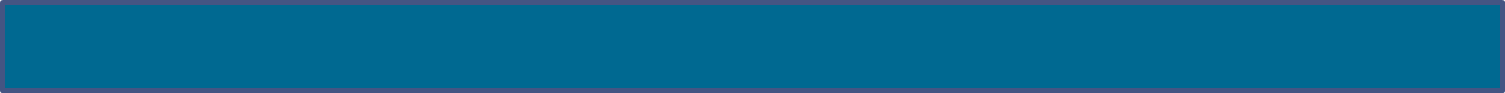 35
Cost Method Investments
Investor Ownership of 
Investee Shares Outstanding
Cost or Market Value Method
Equity Method
Consolidated Financial Statements
0%
20%
50%
100%
Investor lacks significant influence or control if they own less than 20% of a company’s voting stock.
36
Learning Objective P4: Account for equity securities with significant influence.
[Speaker Notes: So far, we have studied the accounting for securities where the investor lacks significant influence or control over the investee. Generally speaking, this is true for equity investments of less than 20% of a company’s voting stock.]
Equity Method Investments
Investor Ownership of 
Investee Shares Outstanding
Cost or Market Value Method
Equity Method
Consolidated Financial Statements
0%
20%
50%
100%
Significant influence is generally assumed with 20% to 50% ownership.
37
Learning Objective P4: Account for equity securities with significant influence.
[Speaker Notes: A long-term investment classified as equity securities with significant influence implies that the investor can exert significant influence over the investee. An investor that owns 20% or more (but not more than 50%) of a company’s voting stock is usually presumed to have a significant influence over the investee. In some cases, however, the 20% test of significant influence is overruled by other, more persuasive, evidence. This evidence can either lower the 20% requirement or increase it. The equity method of accounting and reporting is used for long-term investments in equity securities with significant influence.]
Investments in Equity Securities with Significant Influence
Original investment is recorded at cost.
The investment account is increased by a proportionate share of investee’s earnings.
The investment account is decreased by dividends received.
38
Learning Objective P4: Account for equity securities with significant influence.
[Speaker Notes: Under the equity method of accounting, the investment is recorded at cost. We will increase the investment account and recognize income when the investee reports earnings. When dividends are received from the company (investee), we will reduce the balance in the investment account (investor).]
Investments in Equity Securities with Significant Influence
On January 1, 2016, Micron Co. records the purchase of 3,000 shares (30%) of Star Co. common stock at a total cost of $70,650 cash.
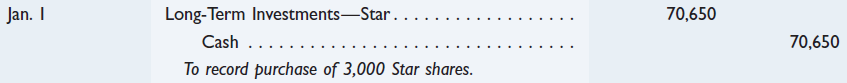 39
Learning Objective P4: Account for equity securities with significant influence.
[Speaker Notes: Long-term investments in equity securities with significant influence are recorded at cost when acquired. To illustrate, Micron Co. records the purchase of 3,000 shares (30%) of Star Co. common stock at a total cost of $70,650 on January 1, 2016, as shown.]
Investments in Equity Securities with Significant Influence
For 2016, Star reports net income of $20,000, and pays total cash dividends of $10,000 on January 9, 2016.
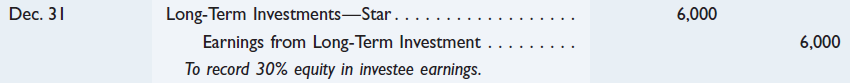 $20,000 × 30% = $6,000
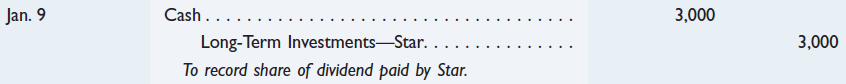 $10,000 × 30% = $3,000
40
Learning Objective P4: Account for equity securities with significant influence.
[Speaker Notes: The investee’s (Star) earnings increase both its net assets and the claim of the investor (Micron) on the investee’s net assets. Thus, when the investee reports its earnings, the investor records its share of those earnings in its investment account. To illustrate, assume that Star reports net income of $20,000 for 2016. Micron then records its 30% share of those earnings as follows.

The debit reflects the increase in Micron’s equity in Star. The credit reflects 30% of Star’s net income. Earnings from Long-Term Investment is a temporary account (closed to Income Summary at each period-end) and is reported on the investor’s (Micron’s) income statement. If the investee incurs a net loss instead of a net income, the investor records its share of the loss and reduces (credits) its investment account. The investor closes this earnings or loss account to Income Summary.

The receipt of cash dividends is not revenue under the equity method because the investor has already recorded its share of the investee’s earnings. Instead, cash dividends received by an investor from an investee are viewed as a conversion of one asset to another; that is, dividends reduce the balance of the investment account. To illustrate, Star declares and pays $10,000 in cash dividends on its common stock. Micron records its 30% share of these dividends received on January 9, 2017, as shown.]
Investments in Equity Securities with Significant Influence
Exhibit 15.6
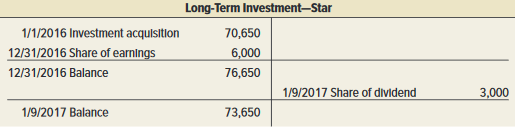 41
Learning Objective P4: Account for equity securities with significant influence.
[Speaker Notes: The book value of an investment under the equity method equals the cost of the investment plus (minus) the investor’s equity in the undistributed (distributed) earnings of the investee. Once Micron records these transactions, its Long-Term Investments account appears as shown.]
Learning Objective
C2:	Describe how to report equity securities with controlling influence.
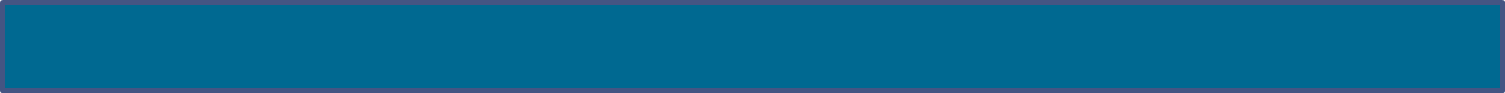 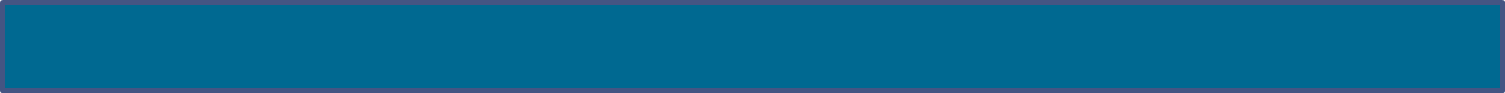 42
Investments in Securities with Controlling Influence
Required when investor’s ownership exceeds 50% of investee.
Equity Method is used.
Consolidated financial statements show the financial position, results of operations, and cash flows of all entities under the parent’s control.
43
Learning Objective C2: Describe how to report equity securities with controlling influence.
[Speaker Notes: A long-term investment classified as equity securities with controlling influence implies that the investor has a controlling influence over the investee. An investor who owns more than 50% of a company’s voting stock has control over the investee. This investor can dominate all other shareholders in electing the corporation’s board of directors and has control over the investee’s management. 

The equity method with consolidation is used to account for long- term investments in equity securities with controlling influence. The investor reports consolidated financial statements when owning such securities. The controlling investor is called the parent, and the investee is called the subsidiary.]
Accounting Summary for Investments in Securities
Exhibit 15.8
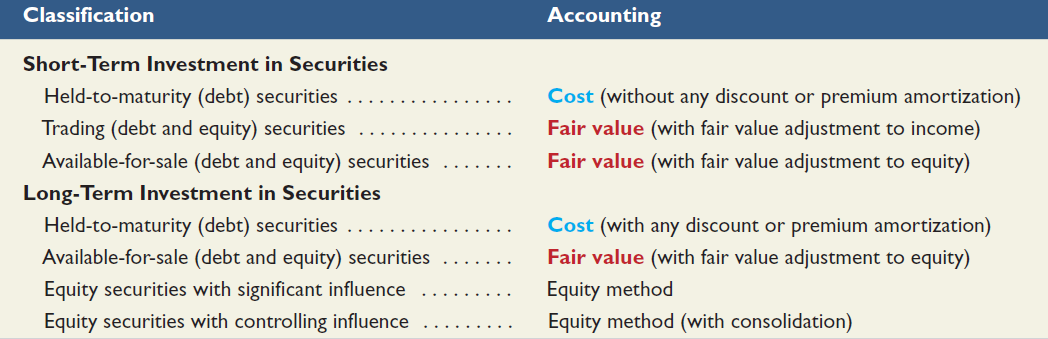 44
Learning Objective C2: Describe how to report equity securities with controlling influence.
[Speaker Notes: This slide summarizes the standard accounting for investments in securities. Recall that many investment securities are classified as either short term or long term depending on management’s intent and ability to convert them in the future. Understanding the accounting for these investments enables us to draw better conclusions from financial statements in making business decisions.]
Comprehensive Income
Comprehensive Income: all changes in equity during a period except those from owners’ investments and dividends.
Examples of items not included in Net Income but which are part of Comprehensive Income include:
Unrealized gains and losses on available-for-sale securities
Foreign currency adjustments
Certain pension adjustments
Comprehensive Income Reporting Options
1. On a separate statement of comprehensive income that immediately follows the income statement.
2. On the lower section of the income statement (as a single continuous statement of income and comprehensive income).
45
Learning Objective C2: Describe how to report equity securities with controlling influence.
[Speaker Notes: Comprehensive income is defined as all changes in equity during a period except those from owners’ investments and dividends. Specifically, comprehensive income is computed by adding or subtracting other comprehensive income to net income:

Other comprehensive income includes unrealized gains and losses on available-for-sale securities, foreign currency translation adjustments, and certain pension adjustments. (Accumulated other comprehensive income is defined as the cumulative impact of other comprehensive income.)
Comprehensive income is reported in financial statements in one of two ways (which reflects new FASB guidance):
1.  On a separate statement of comprehensive income that immediately follows the income statement.
2.  On the lower section of the income statement (as a single continuous statement of income and comprehensive income).]
NEED-TO-KNOW 15-4
Prepare entries to record the following transactions of Garcia Company.
20X1
Jan. 1
Purchased 400 shares of Lopez Co. common stock for $3,000 cash. Lopez has 1,000
shares of common stock outstanding, and its policies will be significantly influenced
by Garcia.
Aug. 1
Lopez declared and paid a cash dividend of $2 per share.
Dec. 31
Lopez announced that net income for the year is $2,500.
20X2
Aug. 1
Lopez declared and paid a cash dividend of $2.25 per share.
Dec. 31
Lopez announced that net income for the year is $2,750.
20X3
Jan. 1
Garcia sold 100 shares of Lopez for $1,300 cash.
Long-term investments - Lopez
Lopez (Investee) Retained Earnings
Net income
XXXX
Net income
% of NI
Net Loss
% of NL
Net Loss
XXXX
Dividends
% of Div
Dividends
XXXX
Copyright © McGraw-Hill Education
[Speaker Notes: Need-to-Know 15.4]
NEED-TO-KNOW 15-4
20X1
Jan. 1
Purchased 400 shares of Lopez Co. common stock for $3,000 cash. Lopez has 1,000
shares of common stock outstanding, and its policies will be significantly influenced
by Garcia.
Aug. 1
Lopez declared and paid a cash dividend of $2 per share. (1,000 shares @ $2 = total $2,000)
Dec. 31
Lopez announced that net income for the year is $2,500.
Long-term investments - Lopez
Lopez (Investee) Retained Earnings
1/1/20X1
XXXX
1/1/20X1
3,000
8/1/20X1
800
8/1/20X1
2,000
12/31/20X1
1,000
12/31/20X1
2,500
General Journal
Debit
Credit
1/1/20X1
Long-term investments - Lopez
3,000
Cash
3,000
8/1/20X1
Cash
(400 shares @ $2)
800
Long-term investments - Lopez
800
12/31/20X1
Long-term investments – Lopez              ($2,500 x 40%)
1,000
Earnings from Long-Term Investments
1,000
Copyright © McGraw-Hill Education
[Speaker Notes: Need-to-Know 15.4]
NEED-TO-KNOW 15-4
20X2
Aug. 1
Lopez declared and paid a cash dividend of $2.25 per share. (total $2,250)
Dec. 31
Lopez announced that net income for the year is $2,750.
20X3
Jan. 1
Garcia sold 100 shares of Lopez for $1,300 cash.
Long-term investments - Lopez
Lopez (Investee) Retained Earnings
1/1/20X1
3,000
1/1/20X1
XXXX
8/1/20X1
800
8/1/20X1
2,000
12/31/20X1
1,000
12/31/20X1
2,500
8/1/20X2
900
8/1/20X2
2,250
12/31/20X2
1,100
12/31/20X2
2,750
1/1/20X3
3,400
General Journal
Debit
Credit
8/1/20X2
Cash
(400 shares @ $2.25)
900
Long-term investments - Lopez
900
12/31/20X2
Long-term investments – Lopez                   ($2,750 x 40%)
1,100
Earnings from Long-Term Investments
1,100
1/1/20X3
Cash
1,300
Long-term investments - Lopez
($3,400 x 100/400)
850
Gain on sale of investment
450
Copyright © McGraw-Hill Education
[Speaker Notes: Need-to-Know 15.4]
Learning Objective
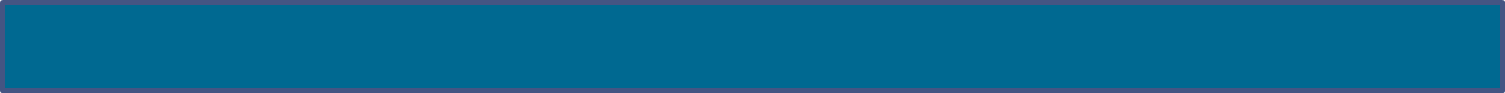 A1:	Compute and analyze the components of return on total assets.
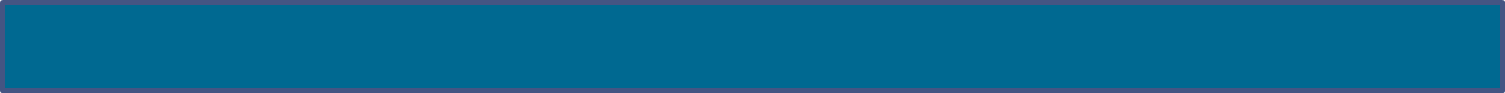 49
Net sales
Average total assets
Net income
Average total assets
Net incomeNet sales
=
×
Components of Return on Total Assets
Return ontotal assets
Profit
margin
Total asset
turnover
=
×
50
Learning Objective A1: Compute and analyze the components of return on total assets.
[Speaker Notes: A company’s return on total assets (or simply return on assets) is important in assessing financial performance. The return on total assets can be separated into two components, profit margin and total asset turnover, for additional analyses. This slide shows how these two components determine return on total assets.

Profit margin reflects the percent of net income in each dollar of net sales. Total asset turnover reflects a company’s ability to produce net sales from total assets. All companies desire a high return on total assets. By considering these two components, we can often discover strengths and weaknesses not revealed by return on total assets alone. This improves our ability to assess future performance and company strategy.]
Return on Total Assets
Exhibit 15.10
Here are the returns on total assets for Gap, Inc. for the years 2012 through 2016:
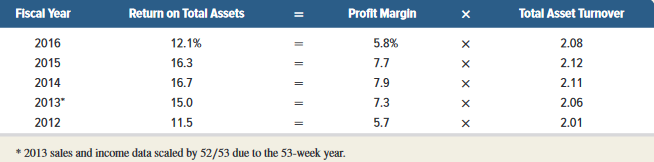 All companies desire a high return on total assets. To improve the return, the company must meet any decline in profit margin or total asset turnover with an increase in the other. Companies consider these components in planning strategies.
51
Learning Objective A1: Compute and analyze the components of return on total assets.
[Speaker Notes: To illustrate, consider return on total assets and its components for Gap Inc. 

At least three findings emerge. First, Gap’s return on total assets decreased (worsened) from 16.3% in 2015 to 12.1% in 2016. This ended a three-year period in which Gap’s return on assets was at least 15%. Second, asset turnover decreased (worsened) from 2.12 in 2015 to 2.08 in 2016. Third, Gap’s profit margin dipped in 2016 to 5.8%. Profit margin has not been this low since 2012. These components reveal the dual role of profit margin and asset turnover in determining return on total assets. They also reveal that the main driver of Gap’s recent decline in return on total assets is profit margin.

Generally, if a company is to maintain or improve its return on total assets, it must meet any decline in either profit margin or total asset turnover with an increase in the other. If not, return on assets will decline. Companies consider these components in planning strategies. A component analysis can also reveal where a company is weak and where changes are needed, especially in a competitor analysis. If asset turnover is lower than the industry norm, for instance, a company should focus on raising asset turnover at least to the norm. The same applies to profit margin.]
Learning Objective
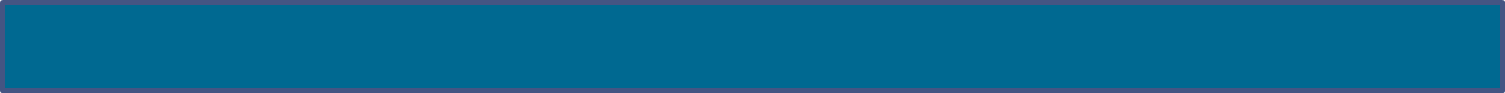 C3:	Appendix 15A Explain foreign exchange rates and record transactions listed in a foreign currency.
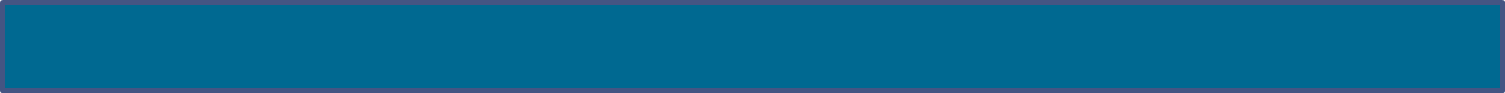 52
Preparing consolidated financial statements with international subsidiaries.
Accounting for sales and purchases listed in a foreign currency.
Appendix C-A: Investments in International Operations
Two major accounting challenges arise when companies have international operations:
53
Learning Objective C3: Explain foreign exchange rates and record transactions listed in a foreign currency.
[Speaker Notes: Two major challenges arise when companies have international operations relate to transactions that involve more than one currency. The first is to account for sales and purchases listed in a foreign currency. The second is to prepare consolidated financial statements with international subsidiaries. For ease in this discussion, we use companies with a U.S. base of operations and assume the need to prepare financial statements in U.S. dollars. This means the reporting currency of these companies is the U.S. dollar.]
Exchange Rates Between Currencies
Each country uses its own currency for internal economic transactions.
To make transactions in another country, units of that country’s currency must be acquired.
The cost of those currencies is called the exchange rate.
54
Learning Objective C3: Explain foreign exchange rates and record transactions listed in a foreign currency.
[Speaker Notes: Markets for the purchase and sale of foreign currencies exist all over the world. In these markets, U.S. dollars can be exchanged for Canadian dollars, British pounds, Japanese yen, euros, or any other legal currencies. The price of one currency stated in terms of another currency is called a foreign exchange rate.]
Sales in a Foreign Currency
Boston Company, a U.S.-based manufacturer makes a credit sale to London Outfitters, a British retail company. On December 12, 2016, Boston sells £10,000 of goods with payment due on February 10, 2017. Boston keeps its record in U.S. dollars. At the date of sale, the British pound is valued at $1.80.
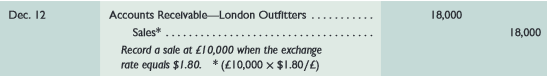 £10,000 × $1.80 = $18,000
55
Learning Objective C3: Explain foreign exchange rates and record transactions listed in a foreign currency.
[Speaker Notes: To illustrate, consider the case of the U.S.-based manufacturer Boston Company, which makes credit sales to London Outfitters, a British retail company. A sale occurs on December 12, 2016, for a price of £10,000 with payment due on February 10, 2017. Boston Company keeps its accounting records in U.S. dollars. To record the sale, Boston Company must translate the sales price from pounds to dollars. This is done using the exchange rate on the date of the sale. Assuming the exchange rate on December 12, 2016, is $1.80, Boston records this sale as shown.]
Sales in a Foreign Currency
Boston Company is a December 31, year-end company. On December 31, 2016, the British pound has an exchange rate of $1.84. The dollar value of the account receivable from London is $18,400 on this date. The receivable is to be valued in the balance sheet at its current dollar amount.
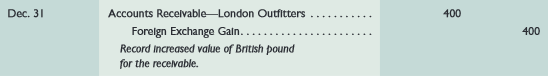 56
Learning Objective C3: Explain foreign exchange rates and record transactions listed in a foreign currency.
[Speaker Notes: When Boston Company prepares its annual financial statements on December 31, 2016, the current exchange rate is $1.84. Thus, the current dollar value of Boston Company’s receivable is $18,400 (£10,000 x $1.84/£). This amount is $400 higher than the amount recorded on December 12. Accounting principles require a receivable to be reported in the balance sheet at its current dollar value. Thus, Boston Company must make the following entry to record the increase in the dollar value of this receivable at year-end.]
Sales in a Foreign Currency
On February 10, 2017, Boston receives London Outfitters’ payment of £10,000. Boston immediately exchanges the pounds for U.S. dollars. The exchange rate on this date is $1.78 per pound, so Boston receives $17,800 for the £10,000 received in settlement.
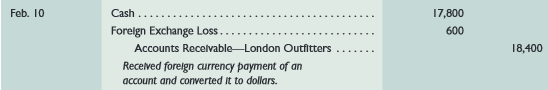 57
Learning Objective C3: Explain foreign exchange rates and record transactions listed in a foreign currency.
[Speaker Notes: On February 10, 2017, Boston Company receives London Outfitters’ payment of £10,000. It immediately exchanges the pounds for U.S. dollars. On this date, the exchange rate for pounds is $1.78. Thus, Boston Company receives only $17,800 (£10,000 x $1.78/£). It records the cash receipt and the loss associated with the decline in the exchange rate as shown.

Gains and losses from foreign exchange transactions are accumulated in the Foreign Exchange Gain (or Loss) account. After year-end adjustments, the balance in the Foreign Exchange Gain (or Loss) account is reported on the income statement and closed to the Income Summary account.]
Purchases in a Foreign Currency
NC Imports, a U.S. company, purchases products costing €20,000 from Hamburg Brewing on January 15, when the exchange rate is $1.20 per euro.
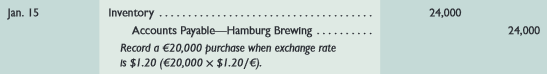 €20,000 × $1.20 = $24,000
58
Learning Objective C3: Explain foreign exchange rates and record transactions listed in a foreign currency.
[Speaker Notes: Accounting for credit purchases from an international seller is similar to the case of a credit sale to an international customer. In particular, if the U.S. company is required to make payment in a foreign currency, the account payable must be translated into dollars before the U.S. company can record it. If the exchange rate is different when preparing financial statements and when paying for the purchase, the U.S. company must recognize a foreign exchange gain or loss at those dates. To illustrate, assume NC Imports, a U.S. company, purchases products costing €20,000 (euros) from Hamburg Brewing on January 15, when the exchange rate is $1.20 per euro. NC records this transaction is shown.]
Purchases in a Foreign Currency
NC Imports makes payment in full on February 14 when the exchange rate is $1.25 per euro.
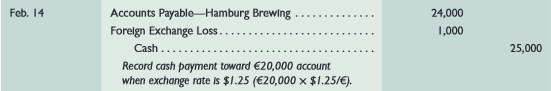 €20,000 × $1.25 = $25,000
59
Learning Objective C3: Explain foreign exchange rates and record transactions listed in a foreign currency.
[Speaker Notes: NC Imports makes payment in full on February 14 when the exchange rate is $1.25 per euro, which is recorded as shown.]
Consolidated Statements with International Subsidiaries
Consider a U.S.-based company that owns a controlling interest in a French company. The reporting currency of the U.S. company is the dollar. The French company maintains its books in Euros. Before preparing consolidated statements, the U.S. company must translate the French company’s statements into dollars.  The process requires the parent company to select appropriate foreign exchange rates and to apply those rates to the foreign subsidiary’s account balances.
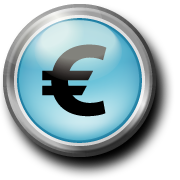 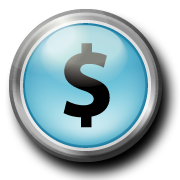 Translate
Account Balances
60
Learning Objective C3: Explain foreign exchange rates and record transactions listed in a foreign currency.
[Speaker Notes: A second challenge in accounting for international operations involves preparing consolidated financial statements when the parent company has one or more international subsidiaries. Consider a U.S.-based company that owns a controlling interest in a French subsidiary. The reporting currency of the U.S. parent is the dollar. The French subsidiary maintains its financial records in euros. Before preparing consolidated statements, the parent must translate financial statements of the French company into U.S. dollars. After this translation is complete (including that for accounting differences), it prepares consolidated statements the same as for domestic subsidiaries. Procedures for translating an international subsidiary’s account balances depend on the nature of the subsidiary’s operations. The process requires the parent company to select appropriate foreign exchange rates and to apply those rates to the foreign subsidiary’s account balances, and report the change as a component of other comprehensive income.]
End of Chapter 15
61